Laser Notching Demonstration Experiment(Preliminary Results)
David Johnson, Todd Johnson, Matt Gardner, Vic Scarpine, Rick Tesarek
Thanks to all who made this happen
Todd Johnson
Matt Gardner
Vic Scarpine
Rick Tesarek
Andrea Saewert
Mike Kucera
Kevin Duel
Jamie Santucci
Fred Mach
High Rise & PPD Machine shops
Matt Quinn
Dave Baird
Ray Lewis
Fernanda Garcia, Bob Zwaska, Bill Pellico
Goals of Demonstration Experiment
1.	Demonstrate the neutralization of a single bunch at the exit of the RFQ using the installed optical cavity.
2.	Measure the neutralization fraction as a function of laser pulse energy to compare with the predicted values.
3.	Measure the vertical ion beam size to determine the optimal vertical size of the laser pulse to maximize neutralization. 
4.	Refine installation details of the transport system and dump system.
5.	Get practice in and understand the tuning process for launching the laser into the cavity and the transport to the dump for energy and profile monitoring.
Burst mode seed pulses to Fiber Amplifier followed by Free Space Amp
l1=1064nm
120 mW CW
SW=0.1 nm
Output modulator/Input fiber pre-amp:
201.25MHz pulses (1.25 ns pulse), 458kHz burst
10 GHz Mach-Zehnder
Modulator
Li~1.8dB
PM Fiber
Isolator
Pulse Generator
Amplifier, Timing
Diode + TC 
controlled
Lins ~5dB
Line filter
Free 
Space
Fiber Amp 2
*Notch 12 bunches -> 60 ns
     10 notches/linac pulse
Fiber Amp 1
Fiber Pre-Amp
Quasi CW or continuous burst
Pulsed at 15 Hz
Clean up filter
Free Space Amp
Pulse energy 2 mJ
Pulse width 2 ns
Peak pulse power 1 MW
Power per linac cycle 10 kW
Average power 5.7 W
Grumman CEO DPSS OEM
15 Hz
TRANSPORT BEAM SHAPING OPTICS & OPTICAL CAVITY
OPTICAL BOARD
4
Free Space Amplifier configuration 2.2 
  (Pulsed at 15 Hz)
090
045
135
Faraday
Isolator
4mm
Faraday
Isolator
4mm
RBA (2mm rod)
Gain: ~ 23 dB  (total for both modules)
Output:  2 mJ    10 kW (450 kHZ)   3.2 mW (15 Hz)
000
Faraday
Isolator
8mm
3.07”
HRM
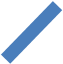 2 mJ pulse/2 ns
1 MW peak
HRM
HRM
HRM
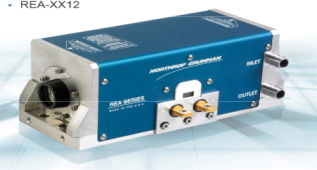 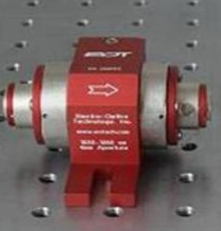 Fiber port and optics
to generate
1/e2 diameter of 1.6 mm
80 bars
l/2
532 nm alignment laser
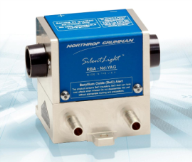 Telescope to  reduce beam 
(1/e2 diameter to 1.6 mm)
Beam Stacker
Telescope to expand beam 
(1/e2 diameter to 5.08 mm)
REA (6.35 mm rod)
9 bars
8 uJ pulse/2 ns
4 kW peak
6.0”
HRM
HRM
BPM
Input fiber
From fiber amplifier
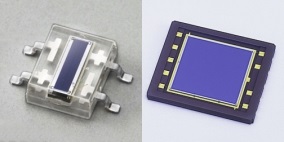 HRM
Polarization orientation
Used by EOTech
8/5/2014
PIP Laser Notcher Rediness Review
5
Demonstration Experiment Initial Layout in LAB
Quantel Nd:YAG flashlamp pumped Laser 100 mJ  FWHM ~5ns
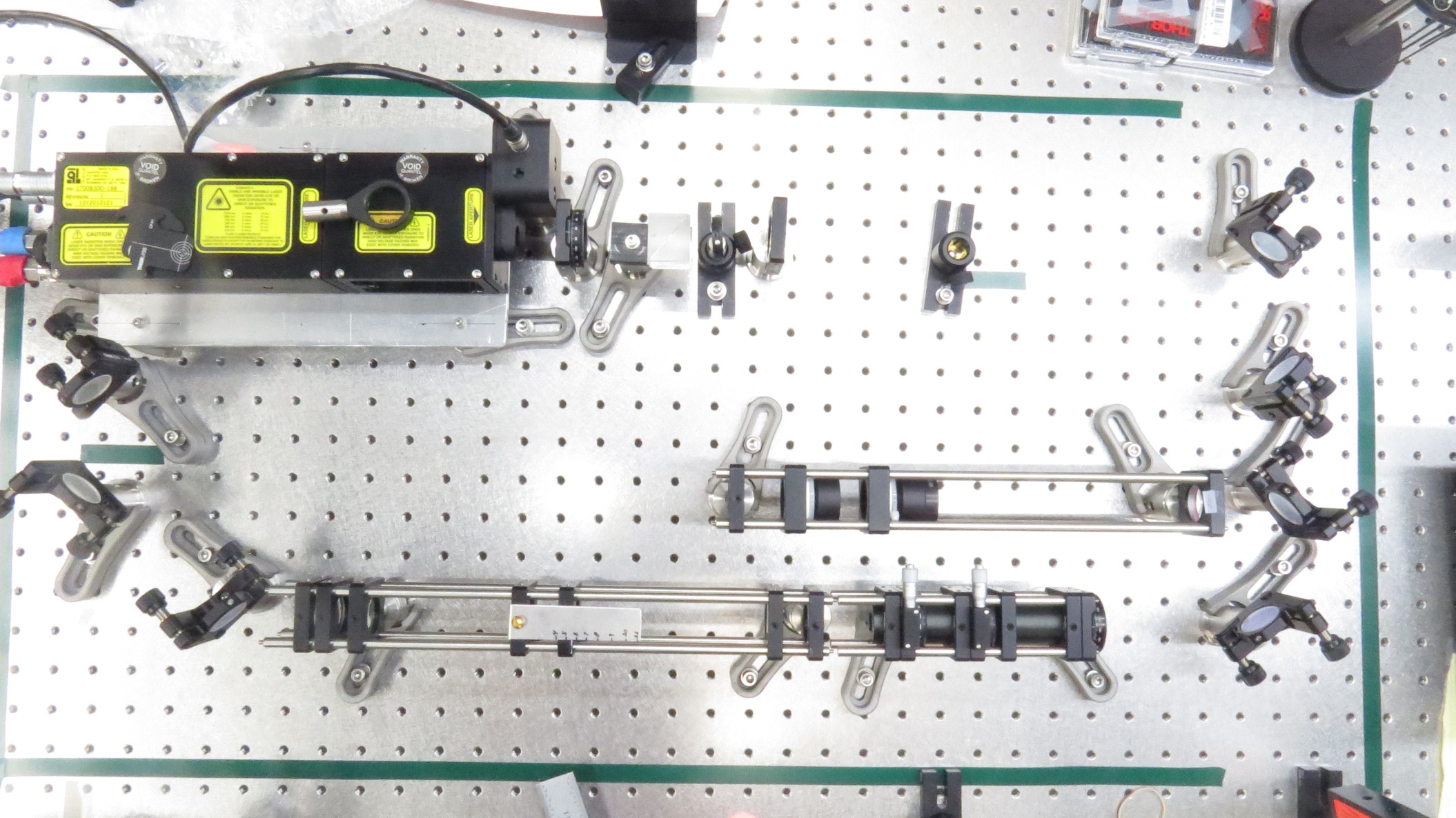 dump
Safety shutter
PBS cube
l/2 waveplate
Matching Telescope
Output mirror
Vertical Telescope
Stacker
Horizontal Squeezer
Cartoon of Demonstration Experiment Layout
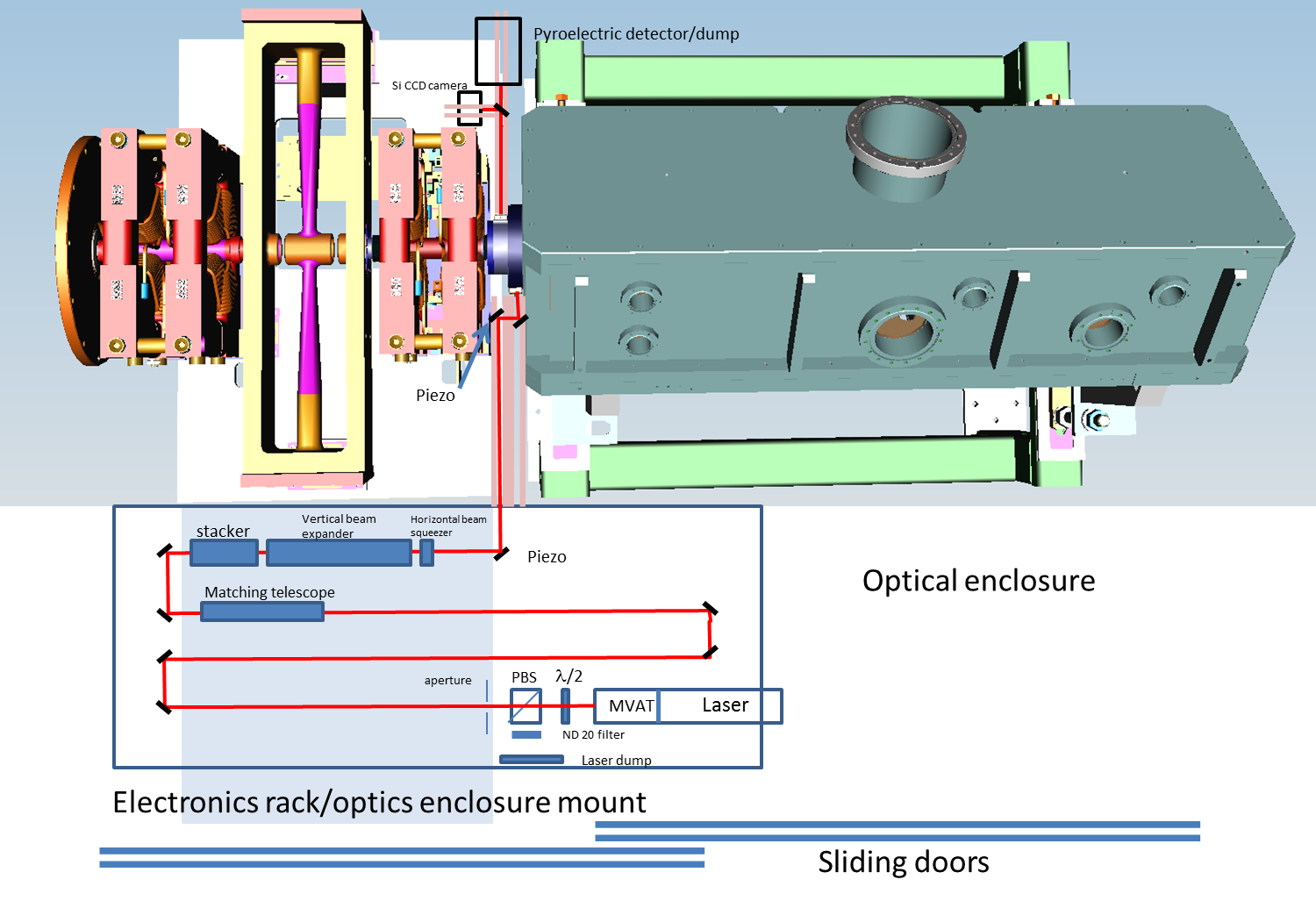 Installation with laser optics box cover & transport shielding removed
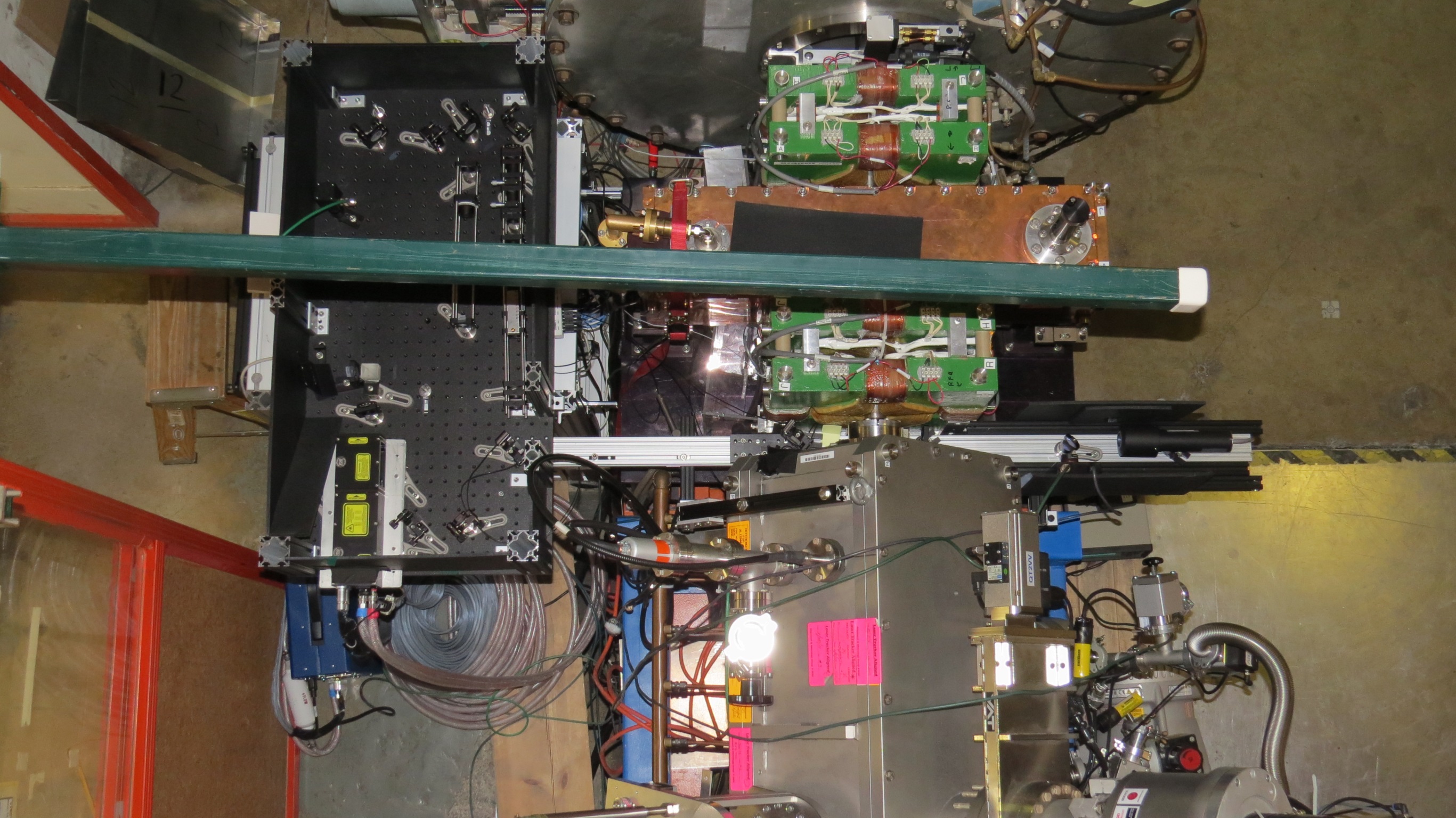 Timing System
Q-switch
TCLK
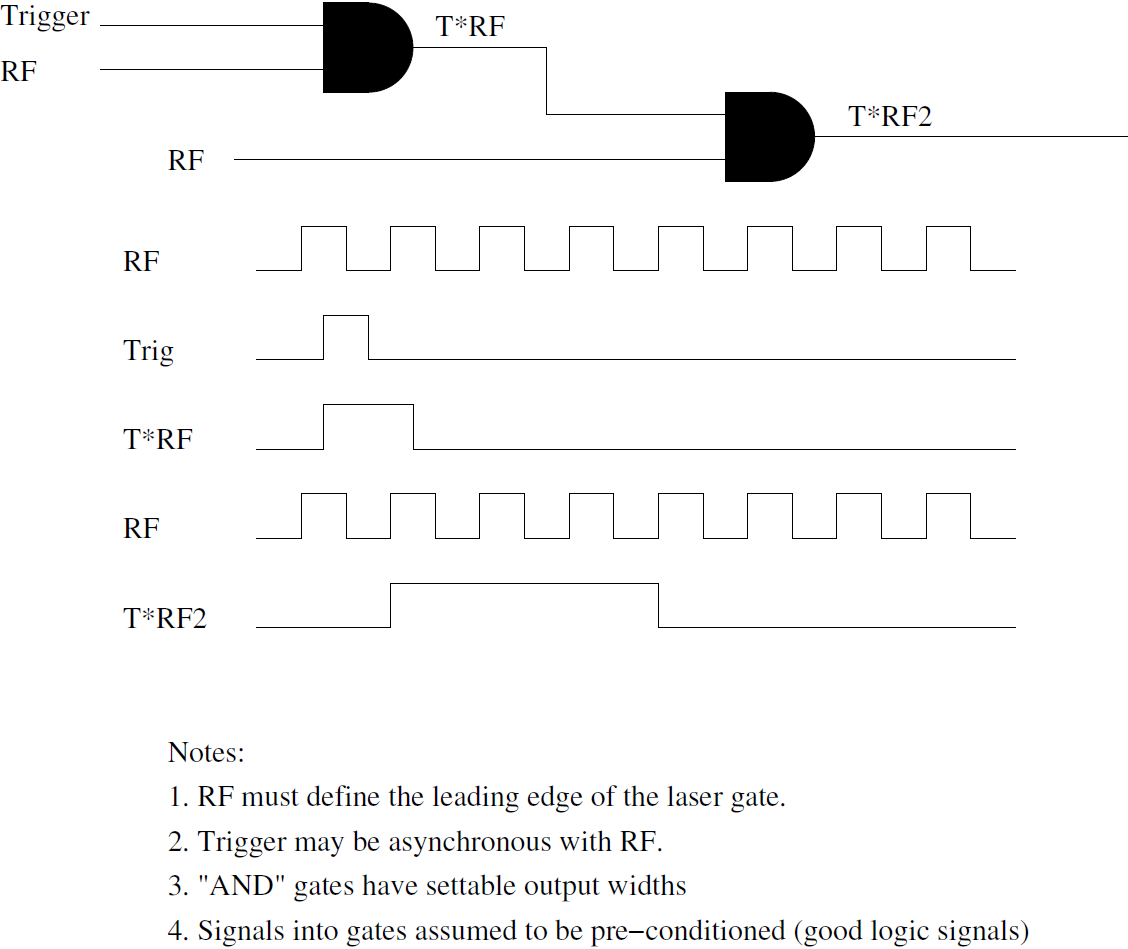 Q-switch trigger (to laser)
Laser requires two triggers: 
Flash lamp 
Q-switch
Two 377 channels defined as
FLTRIG  (1368 us)
QSTRIG (1952 us)
Variable delay line to center laser on selected bunch
Timing scan- data being analyzed …
Variable delay
+/- 10 ns
Laser Q-switch
trigger
From: Rick Tesarek
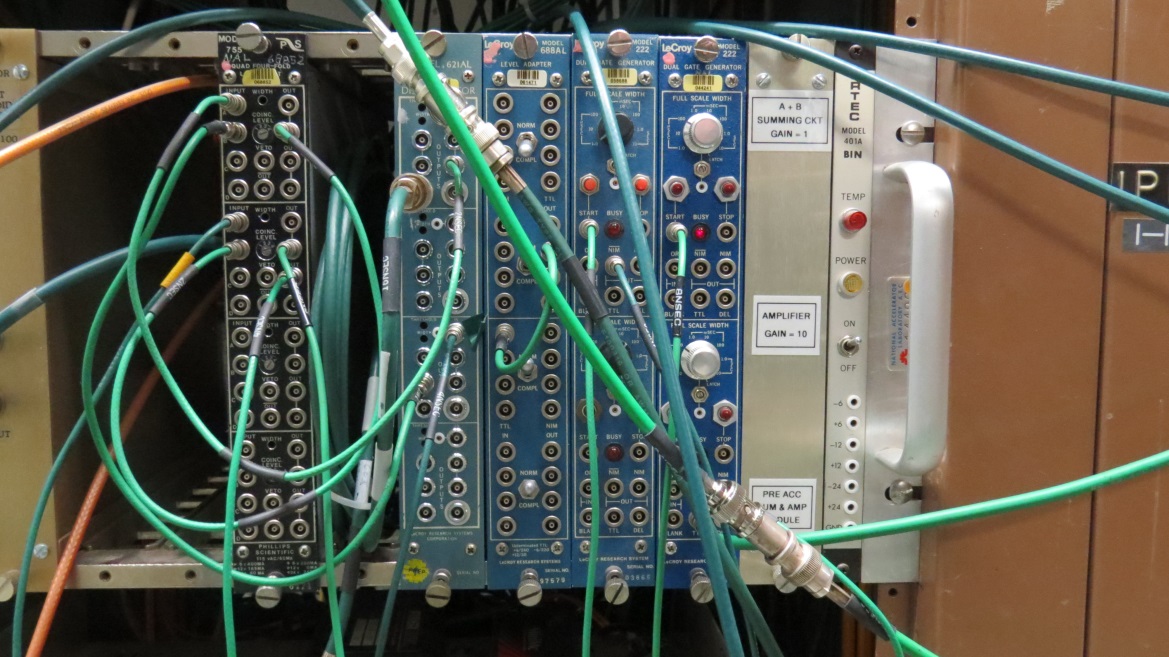 Source Laser Spatial Profiles
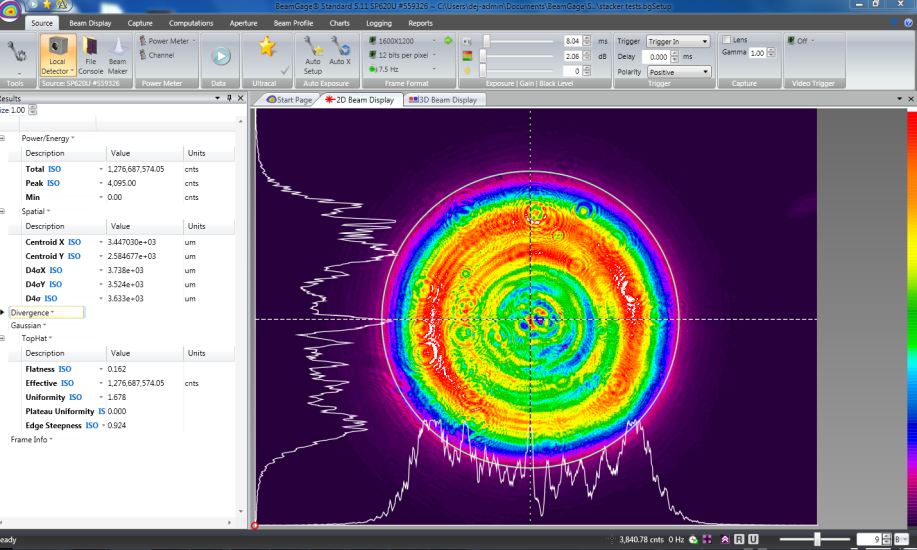 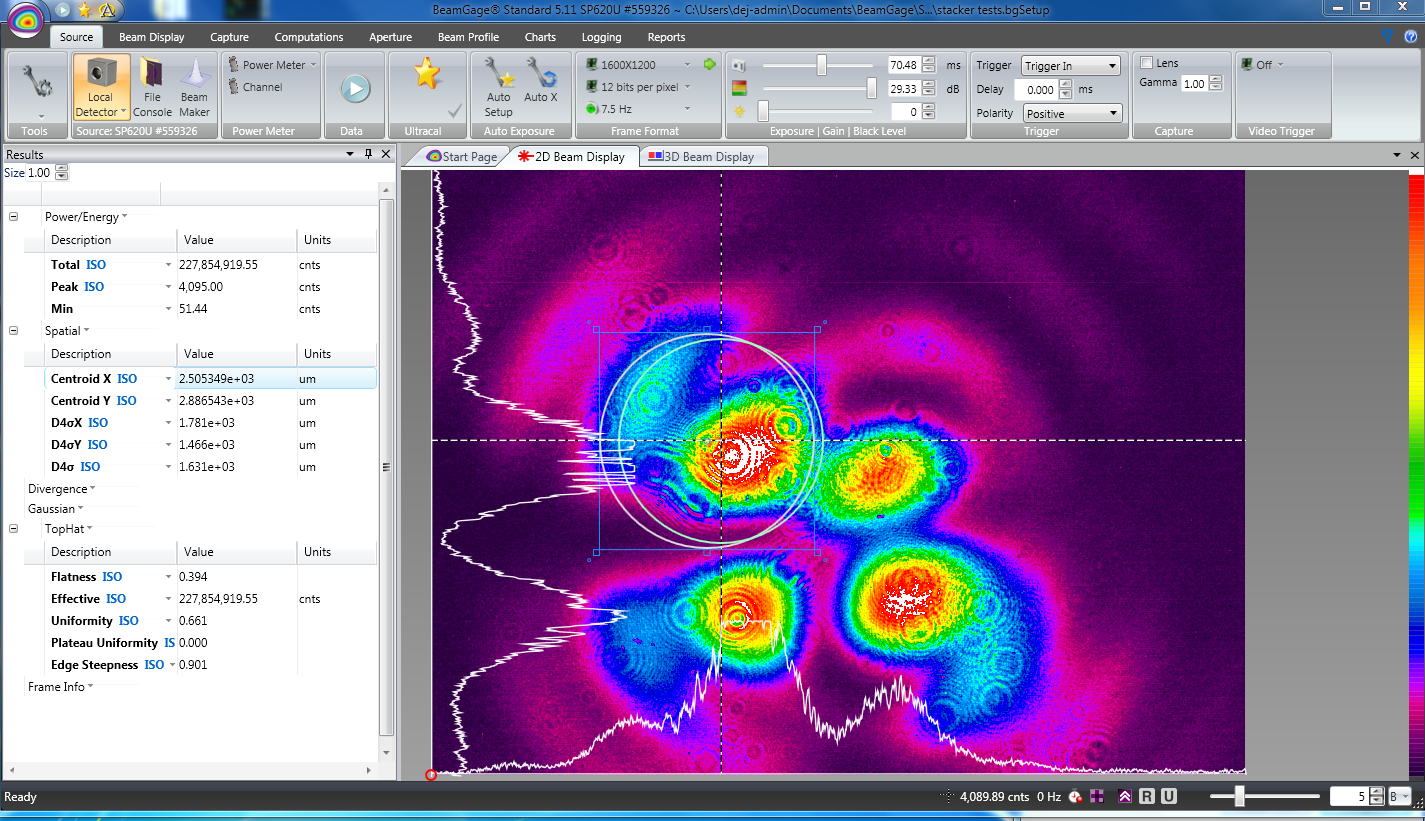 Output of Quantel (14 cm)
Occasional Output (TM11)
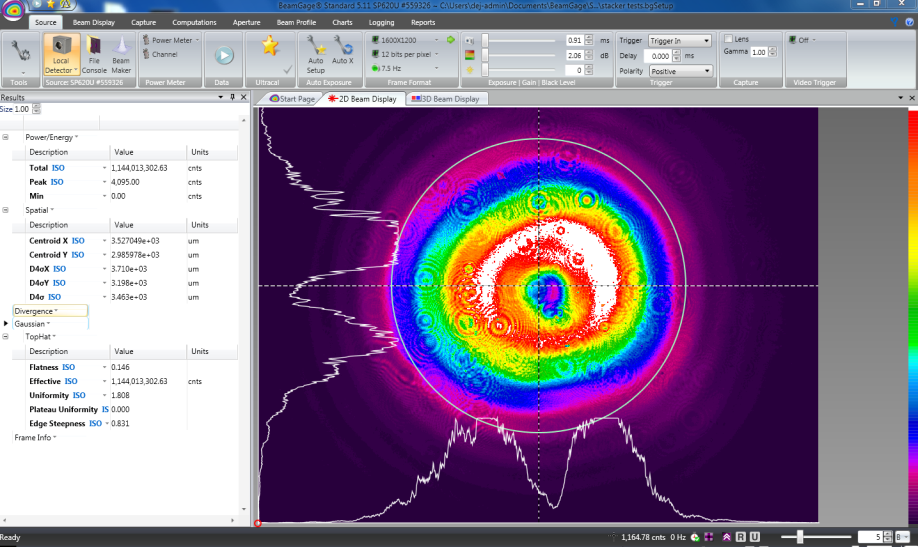 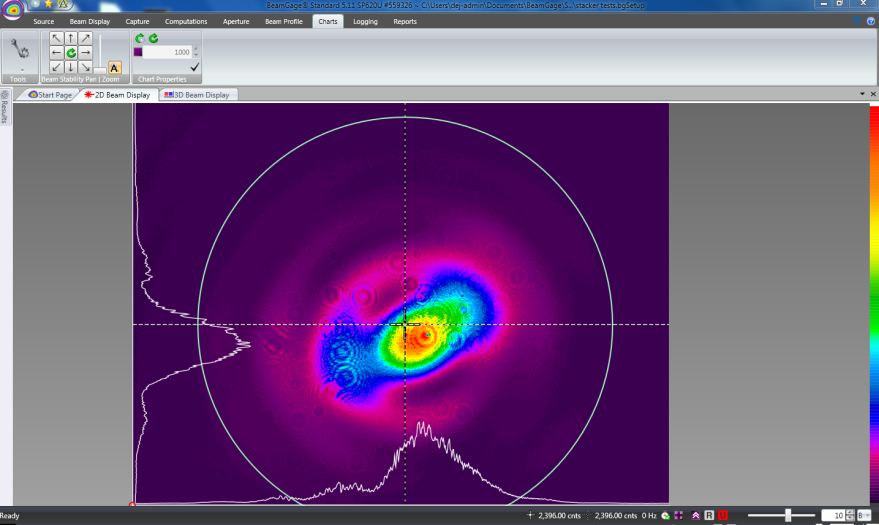 Output of Quantel (216 cm)
Output of Quantel (100 cm)
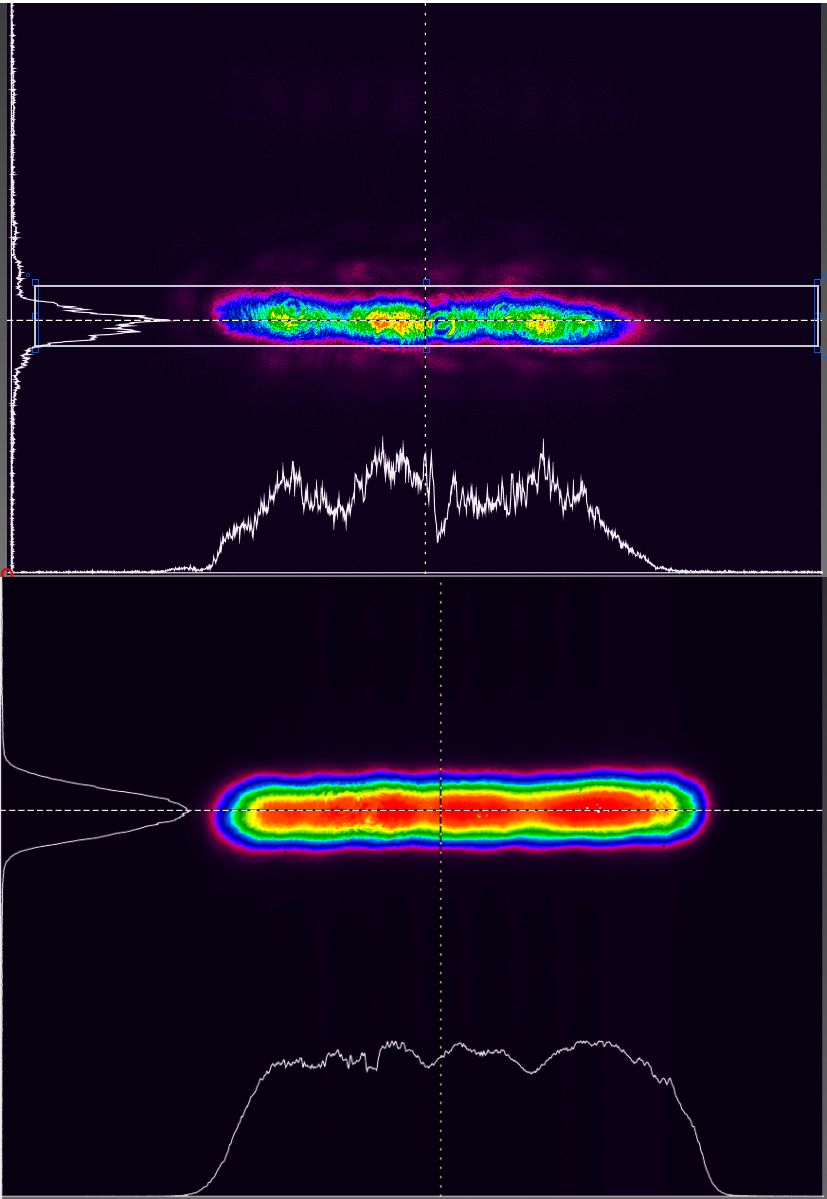 Profile Comparison at the output of the stacker 
(input to cavity)
Quantel
Diode
Adjusting Vertical Laser Size with Cylindrical Telescope
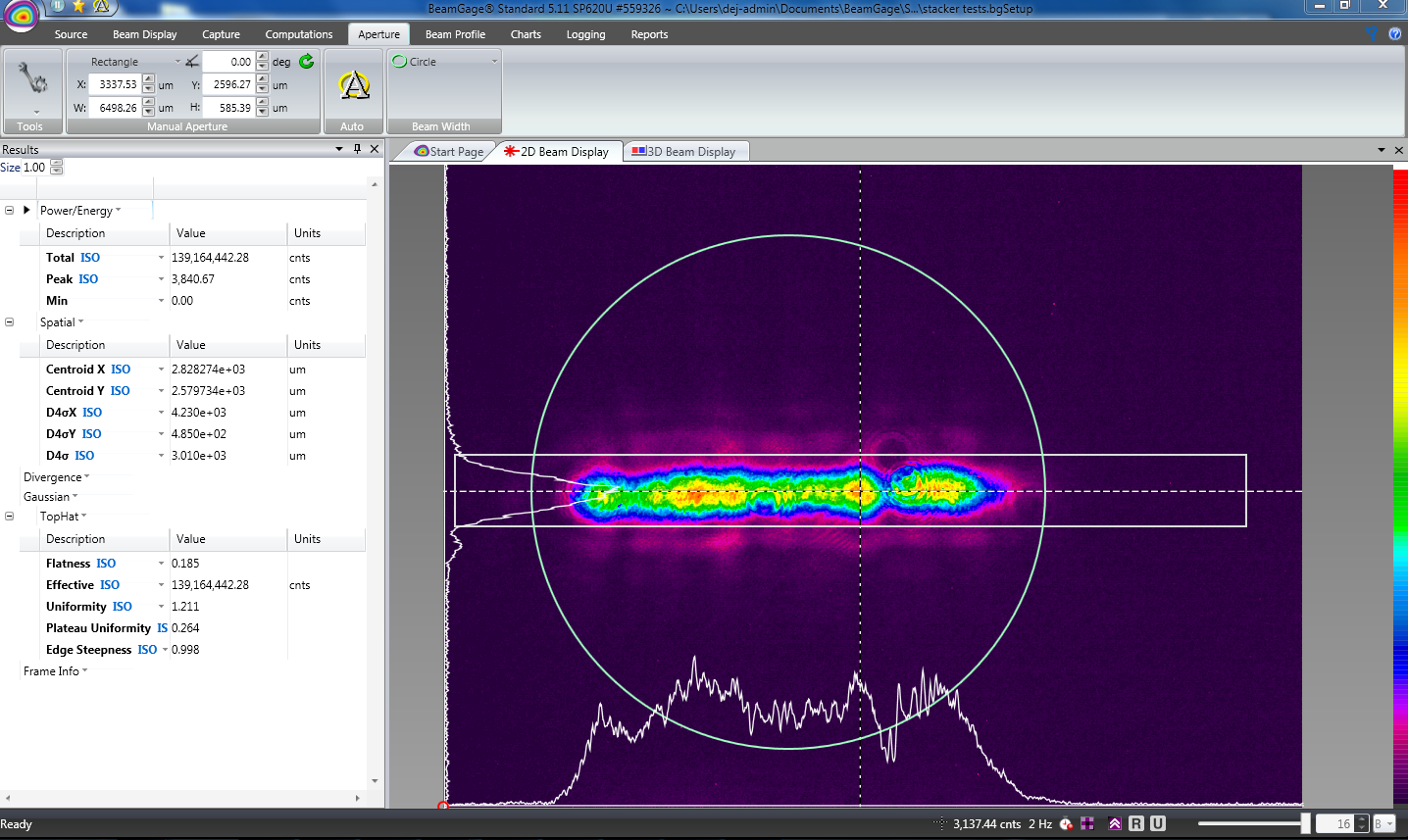 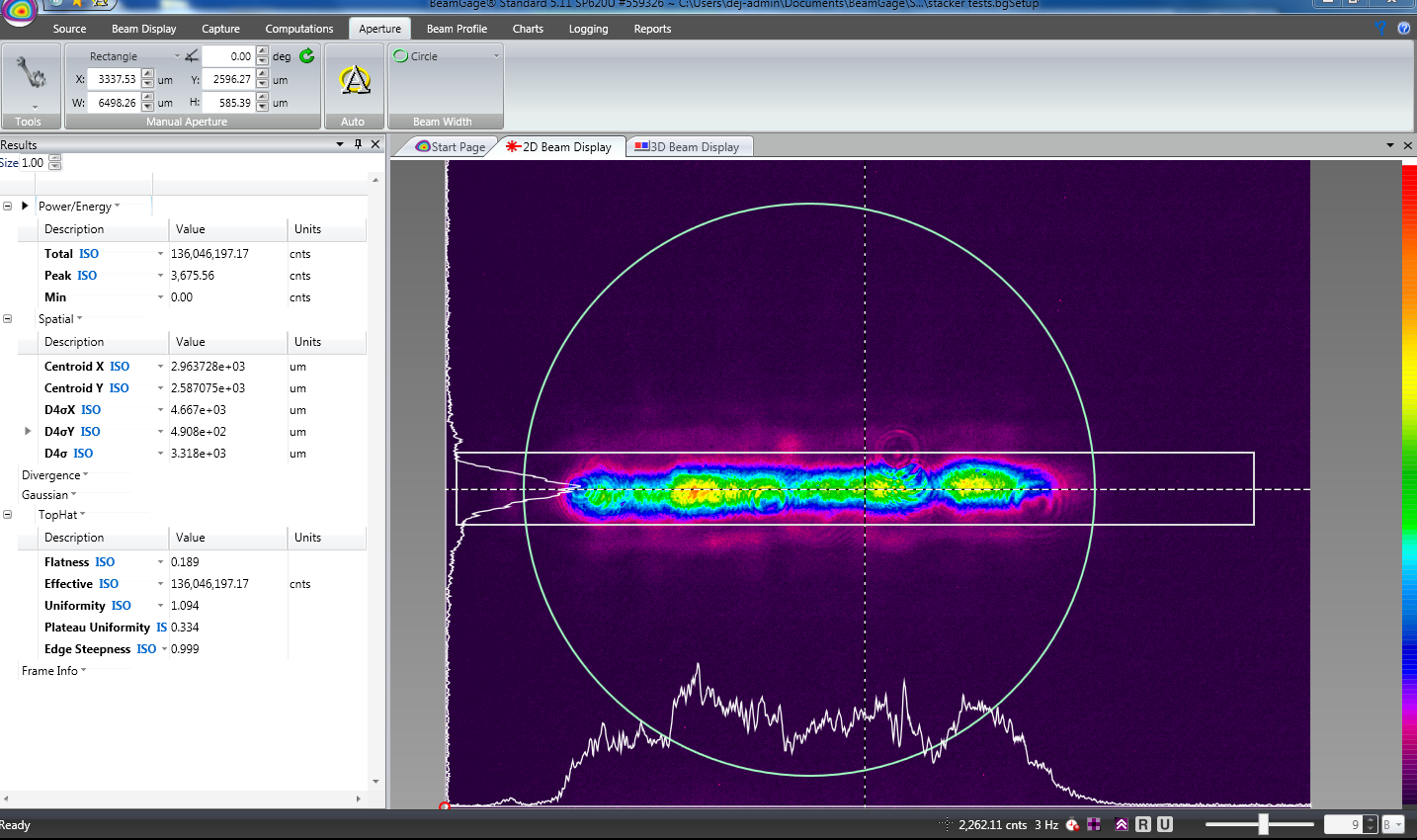 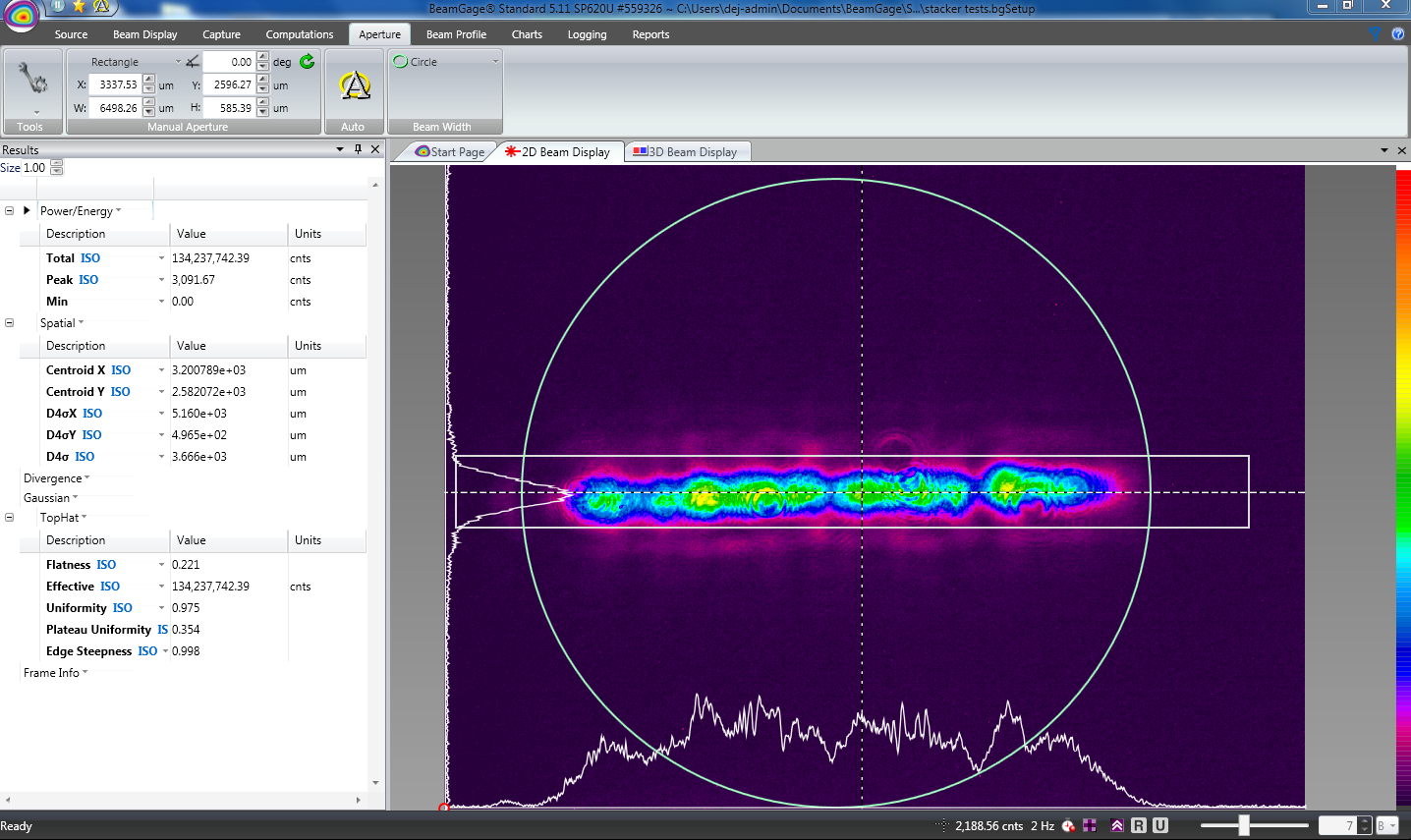 5mm
6mm
7mm
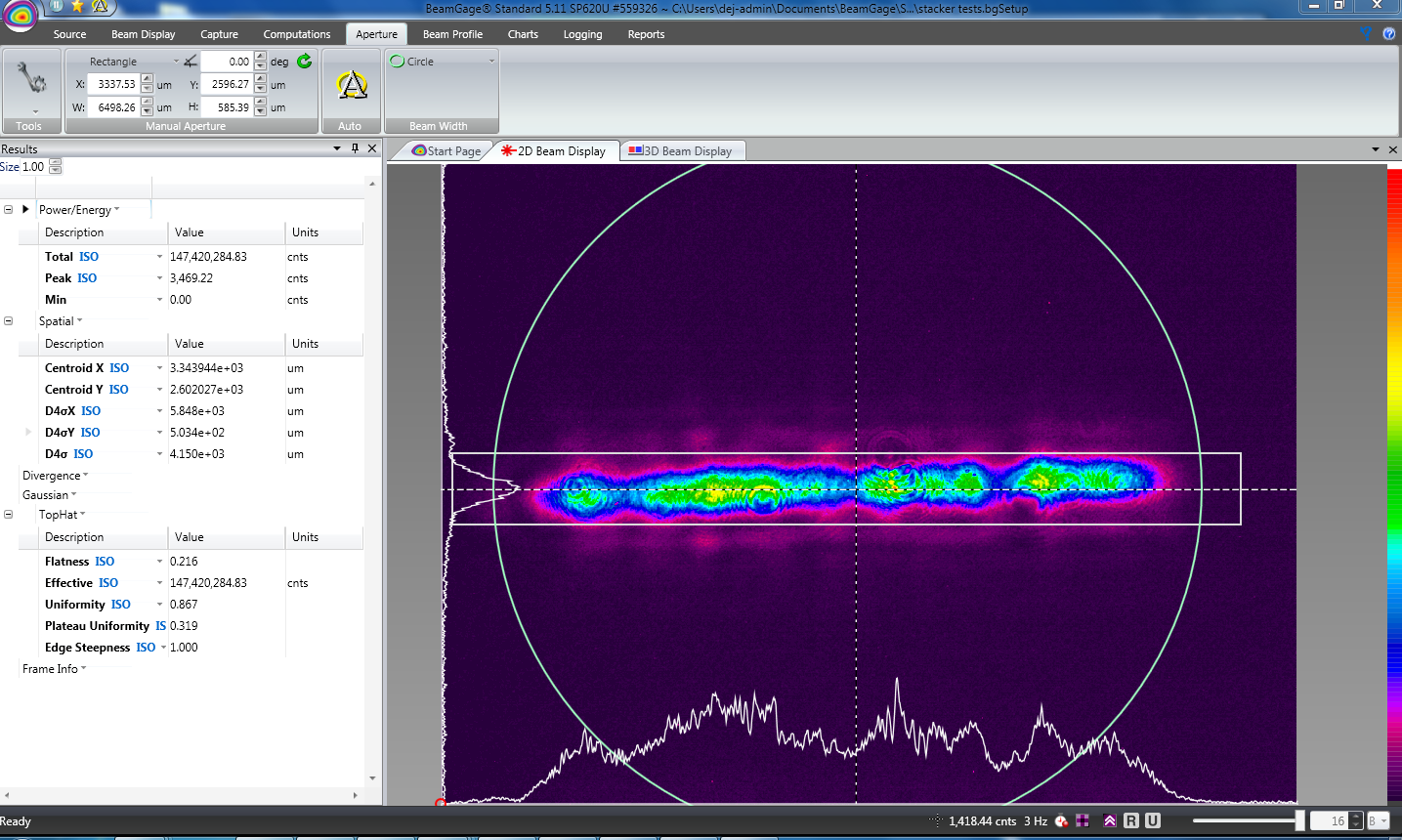 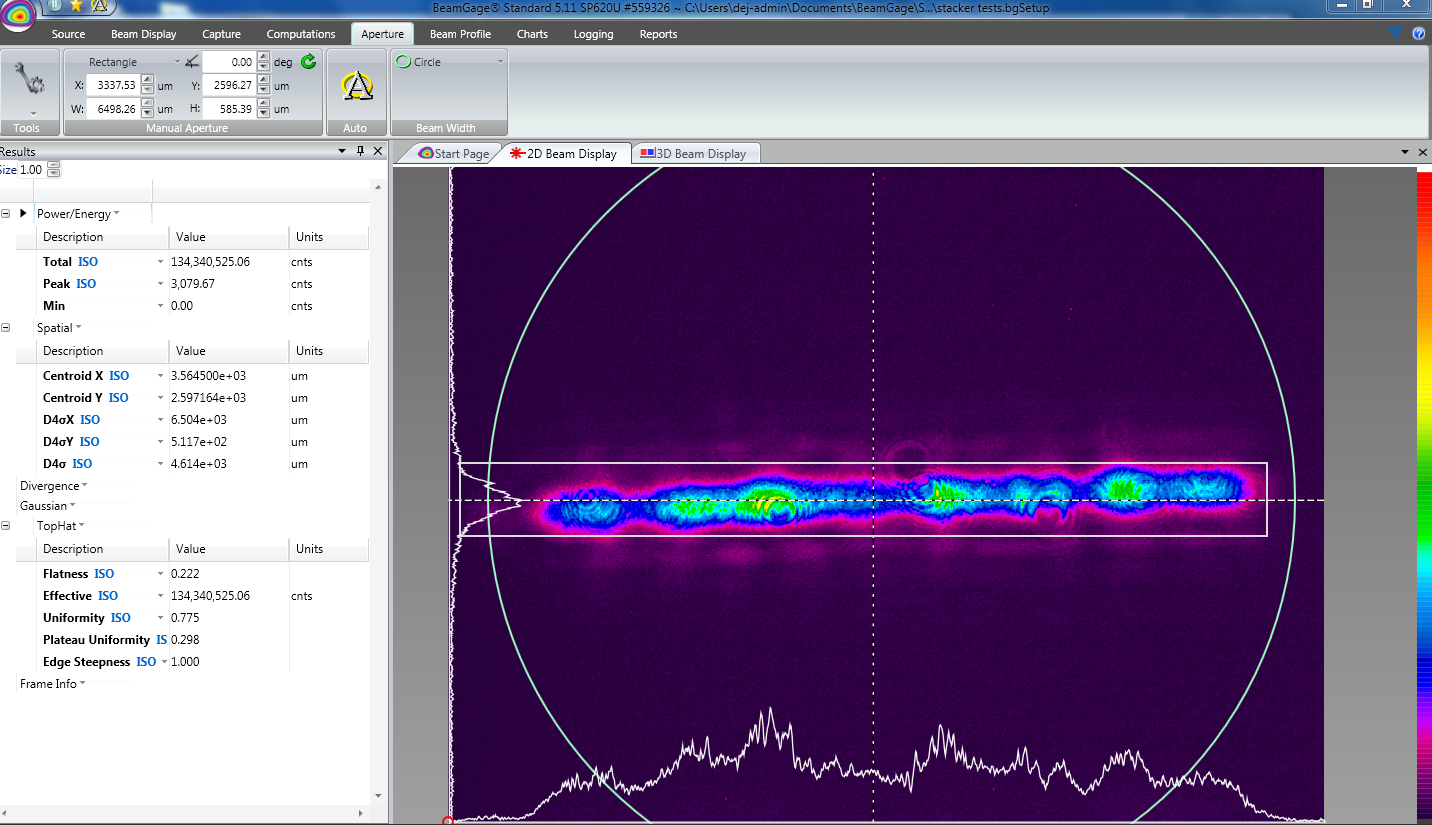 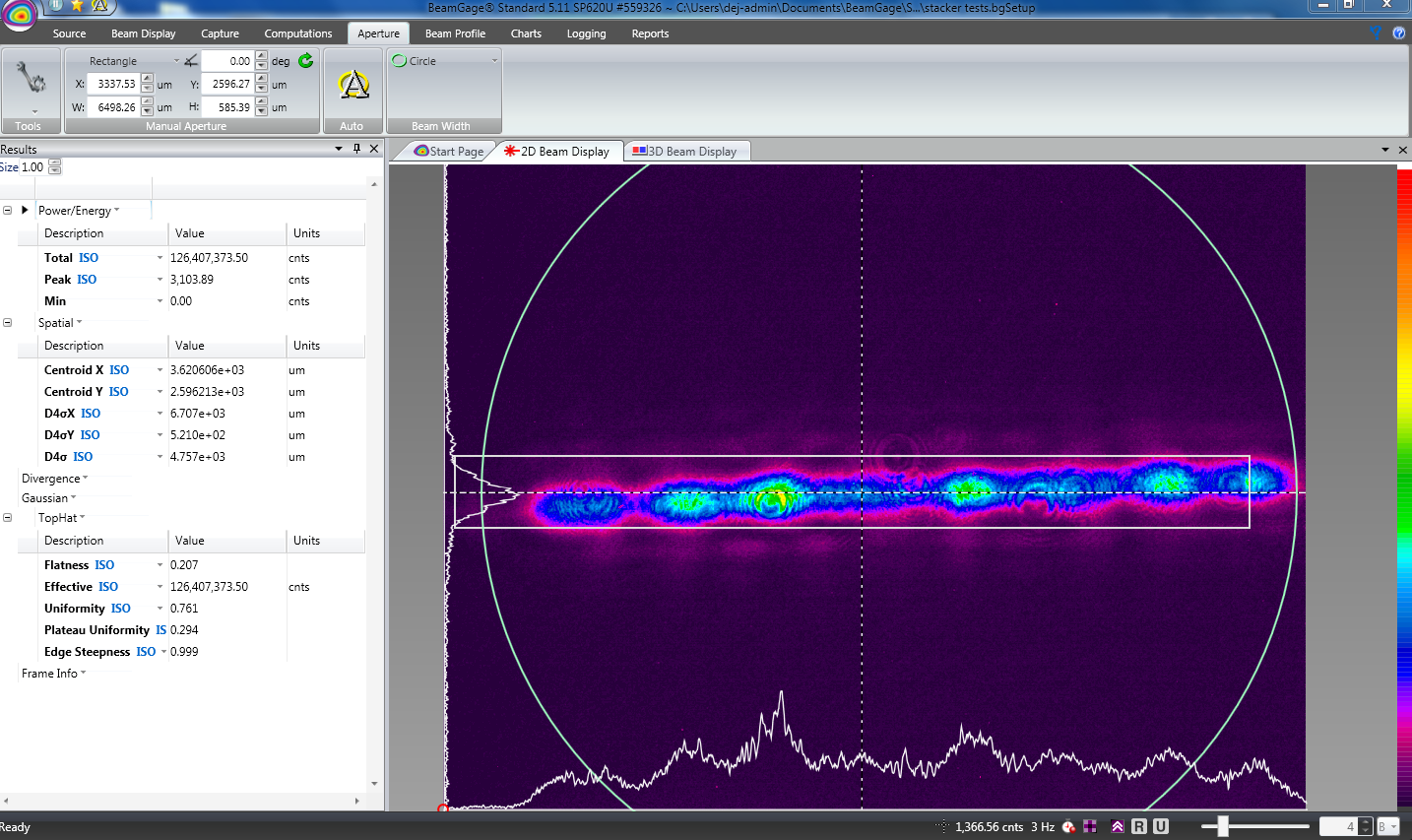 9mm
8mm
10mm
Profiles taken at a distance equal to entrance into cavity
Time Line
Request for Demonstration Experiment  11/20/14
Kick-off meeting 11/25/14
Installed system Wednesday 1/7/15
Got approval to run Wednesday afternoon
Tried to inject laser into cavity Thursday owl (from about 12:30 to 4:30)
Thursday evening successfully injected into cavity (using internal triggering)
    Switched to external triggering (from timing system) – found notch within 10 min.
    Attempted first optimization of laser position and size 
    Took energy scan and time scan measurements
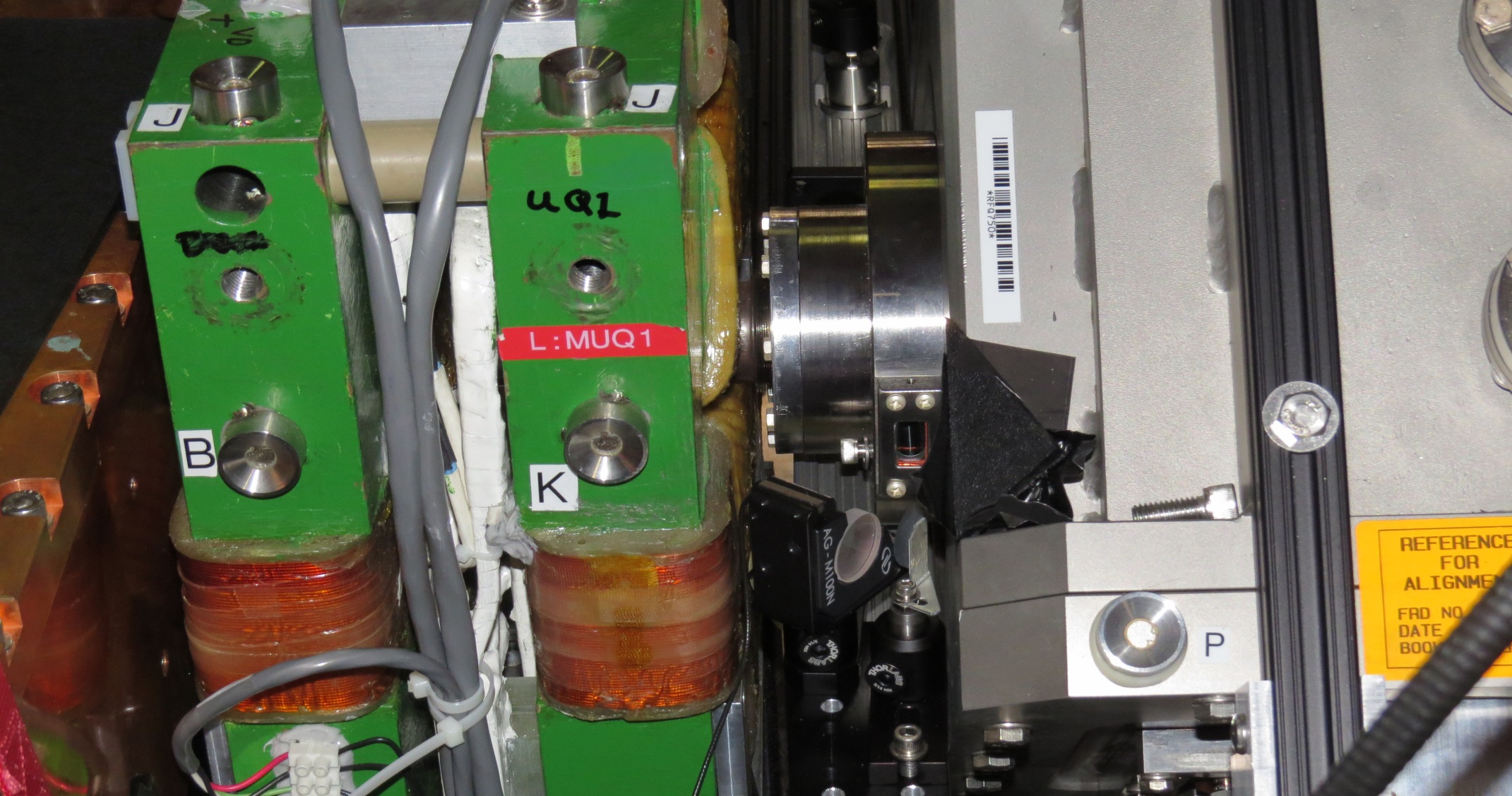 Piezomirror
Fixed “D” 
mirror
First Sign of Notching
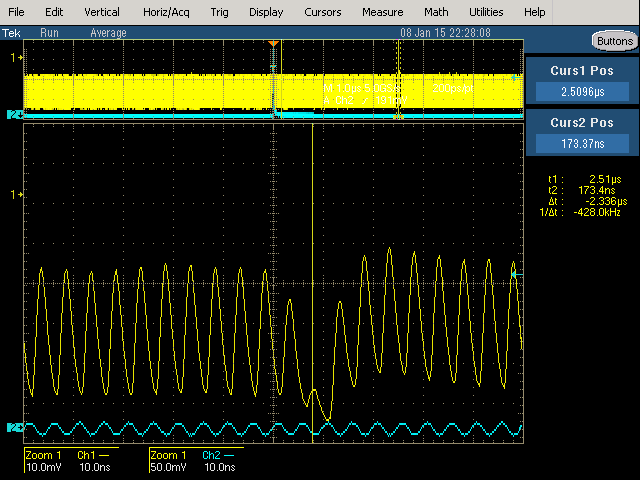 ~4.1 us
Zoom
PD signal
Notch
Laser Temporal Profile
Only about 17% of laser pulse interacted with bunch being neutralized
Minimize impact on preceding bunch by adjusting timing of laser relative to RF.
Tail of laser pulse hits following bunch
Spatial profile during Energy scan Data 
     (Need to verify)
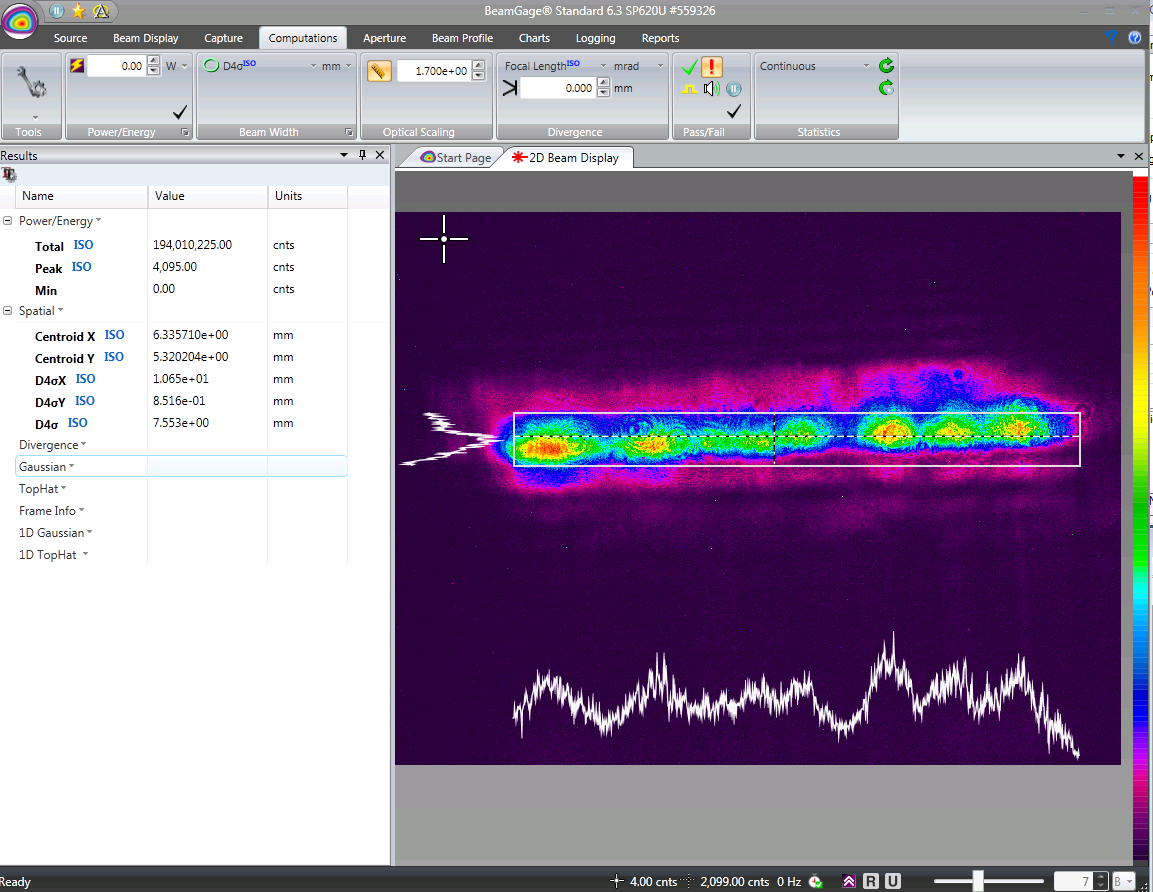 Wall Current Monitor Data
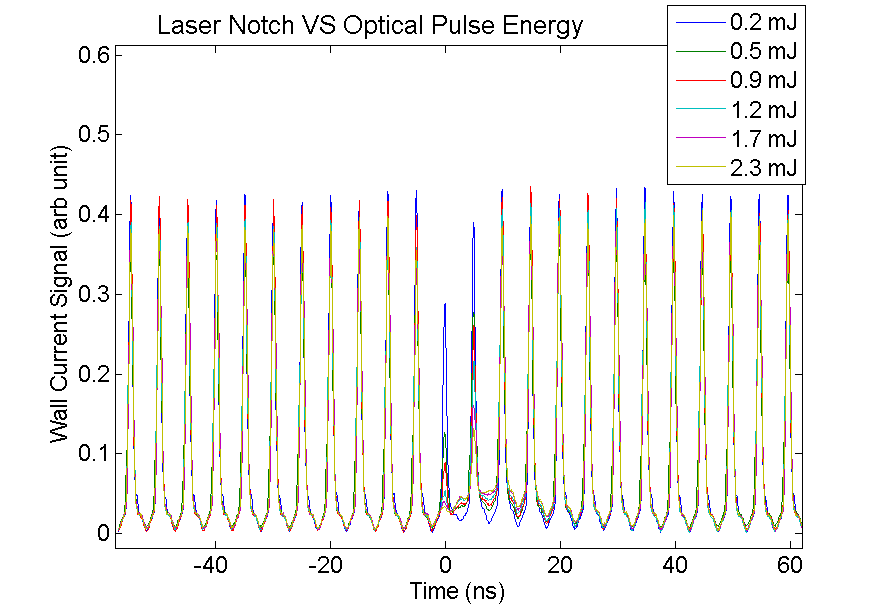 Wall Current Monitor: Notched Beam
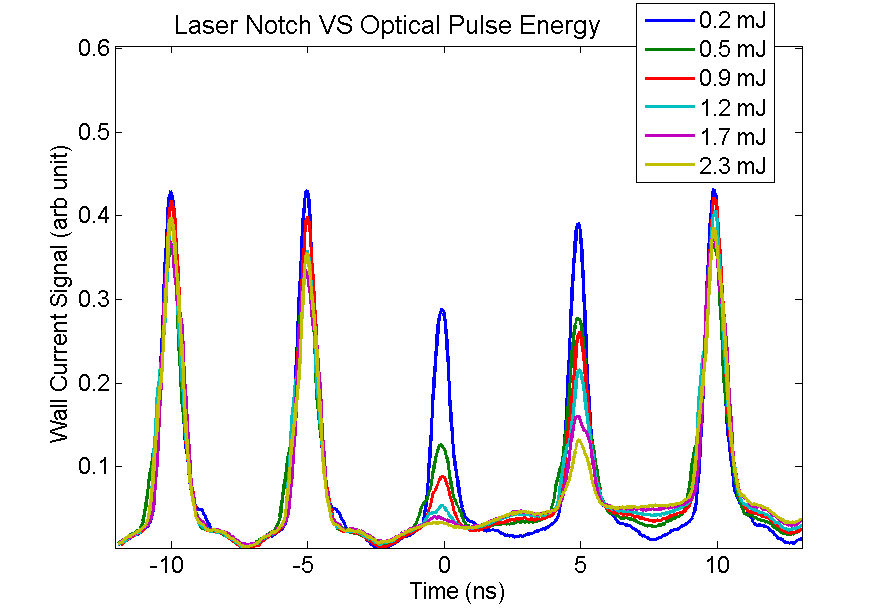 Wall Current Monitor: Notched Beam
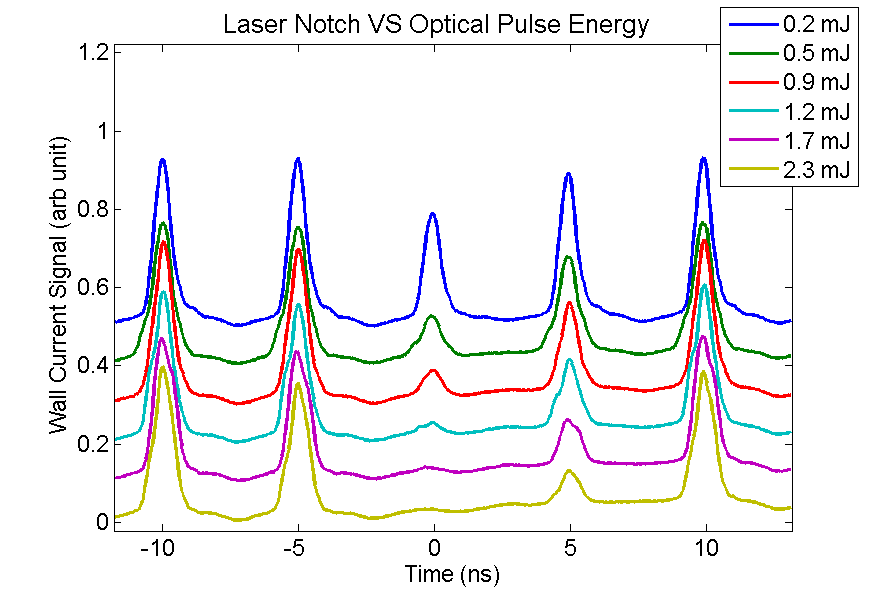 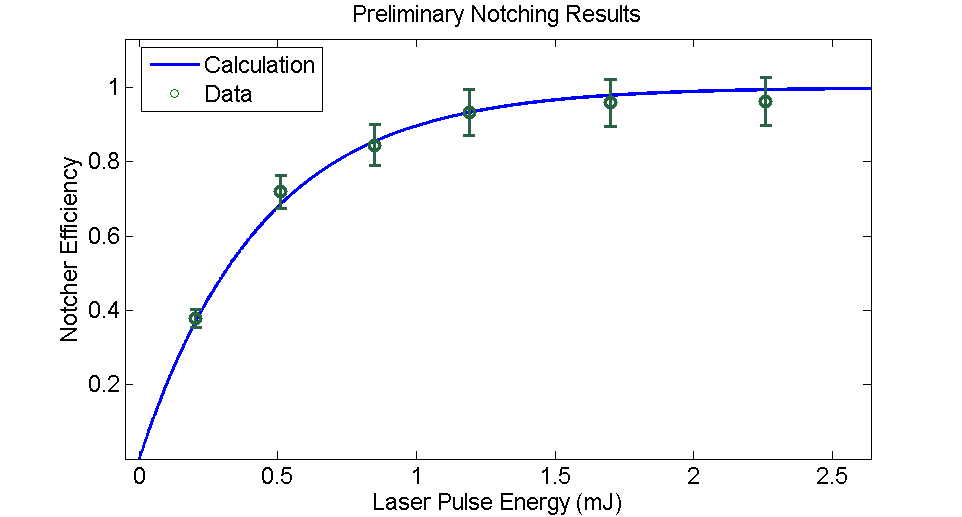 Errors are in rms
Efficiency error sources
Baseline uncertainty (~5%)
Pulse amplitude uncertainty (~5%)
Effective laser pulse energy error sources
Temporal and geometric matching to beam pulse
Calculation assume:
1.5 ns bunch length
0.8 mm H profile
10 mm V profile
Impact of Spatial profile and laser pulse length
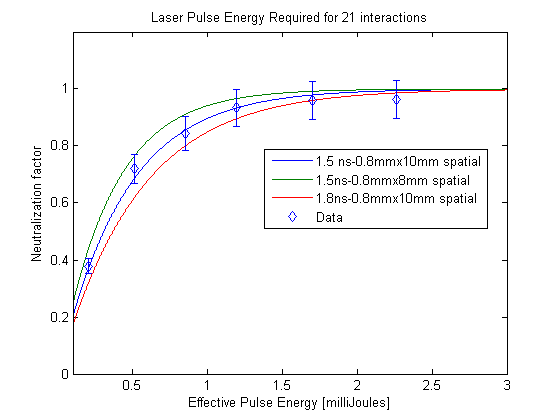 Future Plans
Although we have looked at some of these items qualitatively, we want to repeat the study taking csv data for off line analysis.
Take physical measurements for final laser shielding (dump and transport).
Measure profile and energy into and out of the cavity.
Measure laser motion on camera from piezo mirror motion (Horizontal & vertical tuning range)
Perform a vertical scan with the laser to measure vertical beam size of H- beam out of RFQ. (laser crawling wire)
Center the laser on the ion beam and vary the laser vertical size measuring Neutralization. Adjust pulse energy as needed to get back to same neutralization (photon density)
Optimize neutralization efficiency and then tune LEBT to maximize transmission and see if the